GCSE: Solving Quadratic Equations
Skipton Girls’ High School
Overview
There are 4 ways in which we can solve quadratic equations.
2
By using the Quadratic Formula
1
By Factorising
>>
Go To Slides >>
?
?
4
Approximating by using a Graph
3
By ‘Completing the Square’
>>
>>
?
?
Solving (quadratic) equations
But now we’re moving on...
Quadratic
Expression
Equation
x2 – 5x + 6
= 0
Click to Move On
Starter

=
0
If two things multiply to give 0, what do you know?
At least one of those things must be 0.
?
Solving Equations
Therefore, how could we make this equation true?
(x + 3)(x – 2) = 0
x = -3
or
x = 2
?
?
Why do you think the ‘or’ is important?
While both values satisfy the equation, x can’t be both values at the same time, so we wouldn’t use the word ‘and’.
This will be clearer when we cover inequalities later this year.
?
Quickfire Questions
Solving the following.
(x – 1)(x + 2) = 0

x(x – 6) = 0

(6 – x)(5 + x) = 0

(2x + 1)(x – 3) = 0

(3x – 2)(5x + 1) = 0

(1 – 4x)(3x + 2) = 0
x = 1 or x = -2

x = 0 or x = 6

x = 6 or x = -5

x = -0.5 or x = 3

x = 2/3 or x = -1/5

x = 1/4 or x = -2/3
?
?
?
?
?
?
Bro Tip: To get the solution quickly in your head, negate the sign you see, and make the constant term the numerator.
Exercise 1
Solving the following equations.
x(x – 3) = 0
x(x + 2) = 0
(x + 7)(x – 9) = 0
(7x + 2)(x – 4) = 0
(9 – 2x)(10x – 7) = 0
x(5 – x)(5 + 2x) = 0
x2(x + 3) = 0
x(2x – 5)(x + 1)2 = 0
x cos(x) = 0
cos(2x + 10) = 0
x = 0 or x = 3
x = 0 or x = -2
x = -7 or x = 9
x = -2/7 or x = 4
x = 9/2 or x = 7/10
x = 0 or x = 5 or x = -5/2
x = 0 or x = -3
x = 0 or x = 5/2 or x = -1
x = 0 or x = 90, 270, 450, ...
x = 40, 130, 220, 310, ...
1
?
2
?
3
?
4
?
5
?
6
?
7
?
8
?
N
?
N
?
Solving non-factorised equations
We’ve seen that solving equations is not too difficult when we have it in the form:
[factorised expression] = 0
Solve x2 + 2x = 15
x2 + 2x – 15 = 0		Put in form [expression] = 0
(x + 5)(x – 3) = 0		Factorise
x = -5 or x = 3
?
In pairs...
In pairs, discuss what solutions there are to the following equation.
x3 = x
?
x3 – x = 0
x(x2 – 1) = 0
x(x + 1)(x – 1) = 0
x = 0 or x = -1 or x = 1
Final example
Solve the following.
x2 = 4
Method 1
Method 2
?
?
Square root both sides.
x = 2
Factorise.
x2 – 4 = 0
(x + 2)(x – 2) = 0
x = 2
Exercise 2
Solve the following equations.
x2 + 7x + 12 = 0
x2 + x – 6 = 0
x2 + 10x + 21 = 0
x2 + 2x + 1 = 0
x2 – 3x = 0
x2 + 7x = 0
2x2 – 2x = 0
x2 – 49 = 0
4x = x2
10x2 – x – 3 = 0
12y2 – 16y + 5 = 0
64 – z2 = 0
2x2 = 8
16x2 – 1 = 0
x2 + 5x = 14
2x2 + 7x = 15
2x2 = 8x + 10
4x2 + 7 = 29x
y2 + 56 = 15y
63 – 2y = y2
8 = 3x2 + 10x
x6 = 9x3 – 8
x4 = 5x2 – 4
x3 = x2 + x – 1
x3 + 1 = – x – x2
x4 + 2x3 = 8x + 16
x =  1/4

x = -7 or x = 2

x = -5 or x = 3/2

x = -1 or x = 5

x = 1/4 or x = 7

y = 7 or y = 8

x = -9 or x = 7

x = -4 or x = 2/3

x = 1 or x = 2

x = 1 or  2

x = 1

x = -1

x = 2
?
x = -3 or x = -4

x = -3 or x = 2

x = -7 or x = -3

x = -1

x = 0 or x = 3

x = 0 or x = -7

x = 0 or x = 1

x = -7 or x = 7

x = 0 or x = 4

x = -1/2 or x = 3/5

y = 1/2 or y = 5/6

z = 8

x = 2
1
?
14
?
2
?
15
?
3
?
16
?
4
?
17
?
5
?
18
?
6
?
19
?
7
?
20
?
8
?
21
?
9
?
N
?
10
?
N
?
11
?
N
?
12
?
N
?
13
?
N
Harder Equations
Sometimes it’s a little trickier to manipulate quadratic (and some other) equations to solve, but the strategy is always the same: get into the form [something] = 0 then factorise (you may need to expand first).
2x(x – 1) = (x+1)2 – 5
?
2x2 – 2x2 = x2 + 2x + 1 – 5
x2 – 4x + 4 = 0
(x – 2)(x – 2) = 0
x = 2
Test Your Understanding
Solve (x – 4)2 = x + 8
x = 1 or x = 8
?
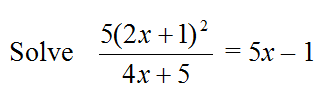 Level 8/9 GCSE Question Alert!
5(2x + 1)2 = (5x – 1)(4x + 5)
5(4x2 + 4x + 1) = 20x2 + 25x – 4x – 5
20x2 + 20x + 5 = 20x2 + 21x – 5
x = 10

(It turned out this simplified to a linear equation!)
?
Exercise 3
Solve the following equations.
N
Determine x
?
1
?
2
3x - 1
?
x
3
?
4
5
?
x + 1
6
?
7
?
?
x = 8/7
?
8
?
N
9
?
For what n is the nth term of the sequence 21, 26, 35, 48, 65, ... and the sequence 60, 140, 220, 300, 380, ... the same?
2n2 – n + 20 = 80n – 20
n = 40 (you can’t have the 0.5th term!)
10
11
?
12
?
?
Dealing with fractions
Usually when dealing with solving equations involving fractions in maths, our strategy would usually be:
To multiply by the denominator.
?
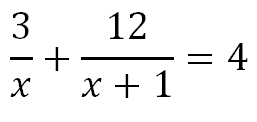 Multiplying everything by x and x+1, we get:
3(x+1) + 12x = 4x(x+1)

Expanding and rearranging:
4x2 – 11x – 3 = 0
(4x + 1)(x – 3) = 0
So x = -1/4 or x = 3
?
?
Wall of Fraction Destiny
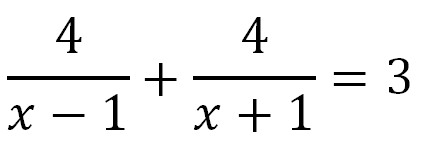 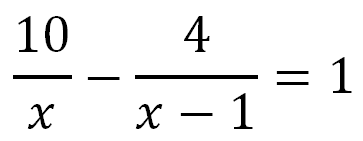 1
2
x = 2, 5
?
x = -1/3,   3
?
3
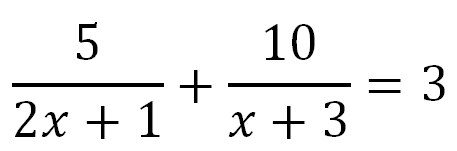 x = -4/3,    2
?
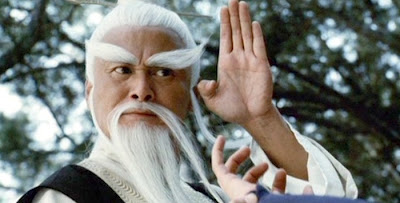 The Adventures of Matt DamonTM
Kim Jong Il is threatening to blow up America with nuclear missiles.
Help Matt Damon save the day by solving Kim’s quadratic death traps.
1
3
2
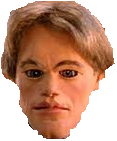 ?
?
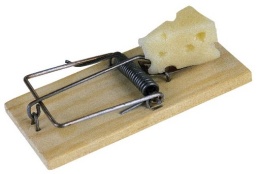 ?
5
4
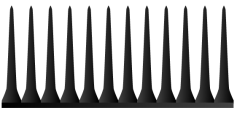 ?
?
x = 4, -5
6
?
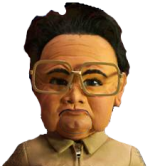 8
7
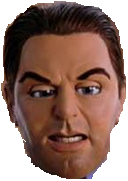 ?
?
Geometric Algebraic Problems
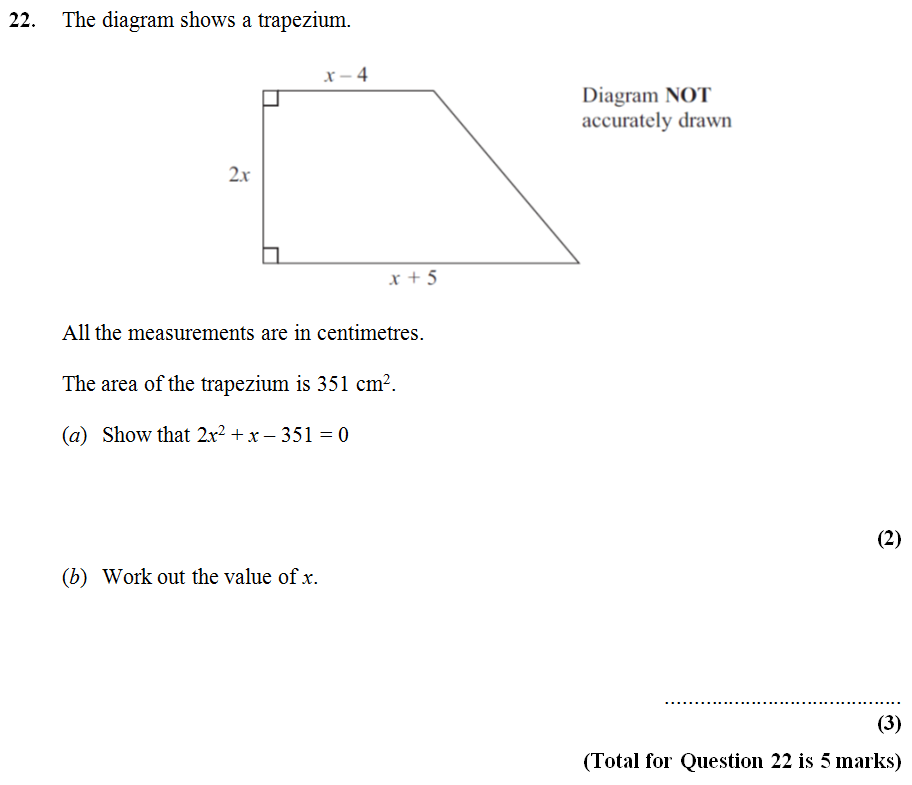 ?
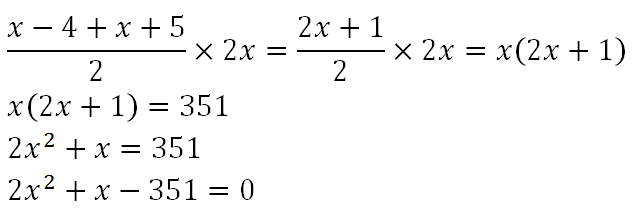 ?
2x2 + 27x – 26x – 351 = 0 (by splitting middle term)
x(2x + 27) – 13(2x + 27) = 0
(x – 13)(2x + 27) = 0
x = 13
Geometric Algebraic Problems
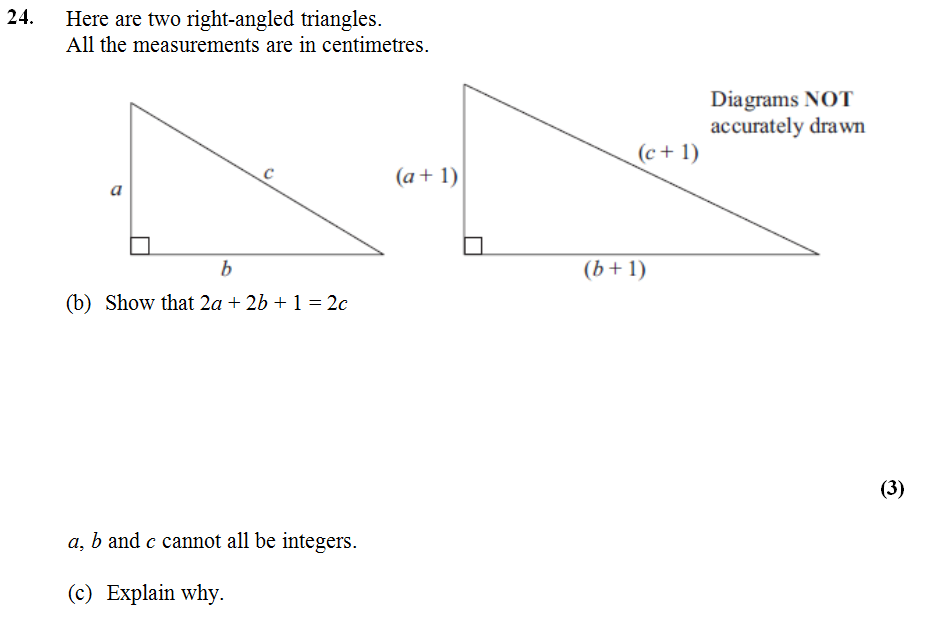 ?
First triangle: a2 + b2 = c2				(1)
Second triangle: (a+1)2 + (b+1)2 = (c+1)2
	  a2 + 2a + 1 + b2 + 2b + 1 = c2 + 2c + 1	(2)
Using (1) to substitute c2 with a2 + b2 in (2):
	c2 + 2a + 2b + 2 = c2 + 2c + 1
	2a + 2b + 1 = 2c
The LHS of the equation must be odd since 2a and 2b are both even.
The RHS however must be even since 2c is even. Thus a, b and c can’t be integers.
?
Exercises
Determine x
Determine the length of the hypotenuse.
Determine x
1
5
3
2x - 1
x + 4
x
4x + 2
2x
x
Area = 96
x + 1
x + 2
x + 1
Answer: x = 5
Answer: x = 3
?
?
Answer: x = 6
?
2
4
[Maclaurin] An arithmetic sequence is one in which the difference between successive terms remains constant (for example, 4, 7, 10, 13, …). Suppose that a right-angled triangle has the property that the lengths of its sides form an arithmetic sequence. Prove that the sides of the triangle are in the ratio 3:4:5.
Solution: Making sides x – a, x and x + a, we obtain x = 4a by Pythagoras. Thus sides are 3a, 4a, 5a which are in desired ratio.
N
3x - 4
x
x + 1
Area = 28
x - 4
5x + 2
4x
Determine x
Answer: x = 6
Given the two triangles have the same area, determine x.

Answer: x = 2
?
?
?
Test Your Topic Understanding
…of solving by factorising.
1
?
?
2
#2 Solving by using the Quadratic Formula
Try to solve the following by factorising. What problem do you encounter?
?
There are no two integers numbers which add to give 2 and multiply to give -5. We therefore can’t factorise.

We can use something called the Quadratic Formula to find solutions to quadratic equations (whether or not they factorise).
The Quadratic Formula
Mr B’s Hint #1: Notice that we need 0 on the RHS.
?
#2: You know you won’t be able to factorise if a GCSE question ends with “to 3sf” or “to 2dp”.
?
?
?
?
Test Your Understanding
?
?
?
?
?
?
?
?
?
?
?
?
?
?
?
?
?
?
?
?
Practising using the Quad Formula
Solve the following, giving your answers as 
(a) exact answers (involving surds) and 
(b) to 3 significant figures.
2
Solve the following. Use exact values.
1
?
?
?
?
N
?
?
N
?
?
?
?
?
?
Typical PPQ and What to watch out for!
Q
Solve 2x2 – 7x – 3 = 0, giving your answer to 3 significant figures.

a = 2,   b = -7,   c = -3
?
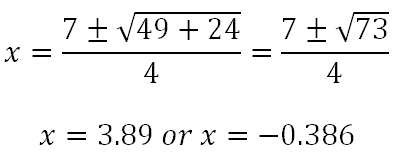 What kind of mistakes do you think might be easy to make?
If b is negative, then putting –b as negative as well. i.e. Using -7 in the fraction instead of 7.
When squaring a negative value of b, putting the result as negative.i.e. Using -49 in the fraction instead of 49.
When doing the -4ac bit, subtracting instead of adding when one of a or c is negative.i.e. Using -24 in the fraction instead of +24.
?
#3 Solving by Completing the Square
Before we solve equations by completing the square, we’ll learn how to complete the square with a quadratic expression.
What the devil is ‘completing the square’?
?
What’s the point?
?
It has two main uses of which we will explore:

Solving quadratic equations (including deriving the quadratic formula!).
Sketching quadratic equations to find minimum points and roots.
Starter
Expand the following:
?
?
?
?
Completing the square
?
Completing the square
More examples:
?
?
?
?
?
?
Exercises
?
N
1
?
?
2
N
?
3
?
4
?
?
5
6
?
7
?
?
8*
?
9
?
10
?
?
Now expand out the outer brackets.
?
?
?
?
Be jolly careful with your signs!
You were technically done on the previous line, but it’s nice to reorder the terms so it’s more explicitly in the requested form.
?
?
Exercises
?
1
?
2
?
3
4
?
?
5
?
6
?
7
?
N
Uses of Completing The Square
1. Sketching Parabolas
You can find this in the ‘Sketching Quadratic Equations’ slides.
Completing the square allows us to find the minimum or maximum point of a curve, and is especially useful for sketching when the quadratic has no ‘roots’.
2. Solving Quadratics
Complete the square on LHS.
Move lone constant to other side.
?
?
?
?
Solving by Completing the Square
Possible GCSE question
?
?
Hint: Be careful to observe how the question asks you to give your solution.
If it says exact solution, then you have to use surds, because any decimal form would be a rounded value.
Test Your Understanding
Complete the square to find exact solutions to…
?
?
Exercises
Solve the following by completing the square, giving your answers to 3sf.
1
?
2
?
?
3
?
4
?
5
6
?
N1
?
N2
N3
?
?
Summary So Far…
#1
Factorising
?
#2
Using the Quadratic Formula
?
#3
Completing the Square
?
Proof of the Quadratic Formula!
by completing the square…
?
?
?
?
?
?
#4 Solving Quadratics by using a Graph - Preview
Edexcel Nov 2011 NonCalc
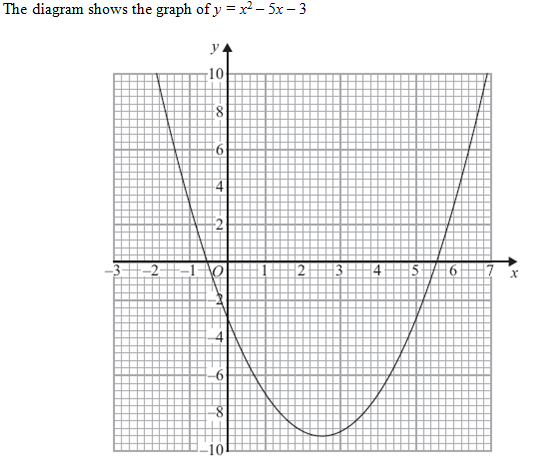 Recall that we can find the solutions to two simultaneous equations by drawing the two lines, and finding the points of intersection.
?
?
?
#4 Solving Quadratics by using a Graph - Preview
We’ll come back to this topic in ‘Sketching Graphs’.